Amir Afrasiabi Rad
Fall 2012
CSI 2372: Advanced Programming Concepts with C++
C++: Object Orientation without classes!
C++ was conceived as an object-oriented extension to C
C was (is) purely procedural language
Functions (methods) are separate from data
Complex data structures exist that are not objects
Entire programs can be written using only non-member functions, or (almost) only classes, or (most commonly) some mixture
Therefore C++ is not fully object-oriented
CSI 2372: Advanced Programming Concepts with C++
Structure of C++ program
Basic unit is function, not class
Most programs made up of multiple functions
A main function is required in order for a source code file to be a program
One main function must exist
No more than one can exist in the same program
CSI 2372: Advanced Programming Concepts with C++
C++: First Project!
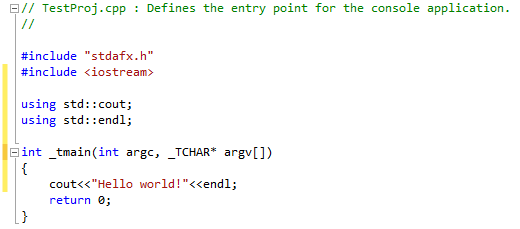 CSI 2372: Advanced Programming Concepts with C++
Notes on example
Entire program contained in main function – no enclosing class
Function heading for main:
Return type is typically int, not void
No other modifiers (e.g. public, static) as opposed to Java
public static void main(String[] args)
Java and C++
Java
C++
Compiled to byte code
Executed by virtual machine
Object-oriented
Platform-independent byte code
Preprocessor
Compiled to object code
Linked to binary executable
Object-oriented, generic and functional features
Object code and executable are platform-specific
CSI 2372: Advanced Programming Concepts with C++
C++ preprocessor
A preprocessor is a program that processes its input data to produce output that is used as input to another program. 
C++ preprocessor performs simple substitution of character sequences beginning with '#' for other character sequences
Some substitutes are predefined for preprocessors (e.g. #pragma once)
Some others are defined by the developer or libraries (e.g. file names following the #include directive)
CSI 2372: Advanced Programming Concepts with C++
The #include directive
It tells the preprocessor to treat the contents of a specified file as if those contents had appeared in the source program at the point where the directive appears
TestProj.cpp
CONSTANTS.h
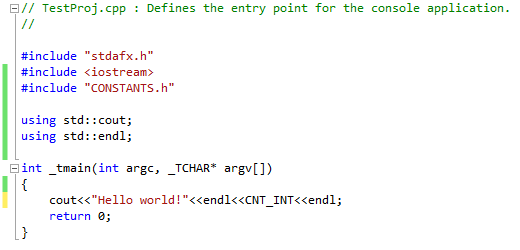 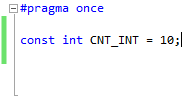 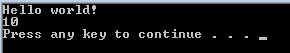 CSI 2372: Advanced Programming Concepts with C++
#pragma once directive
TestProj.cpp
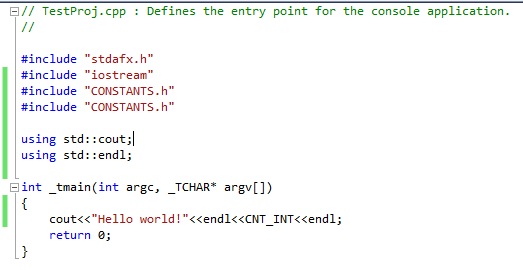 CONSTANTS.h
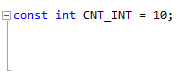 error C2370: 'CNT_INT' : redefinition; different storage class
CSI 2372: Advanced Programming Concepts with C++
#pragma once directive
TestProj.cpp
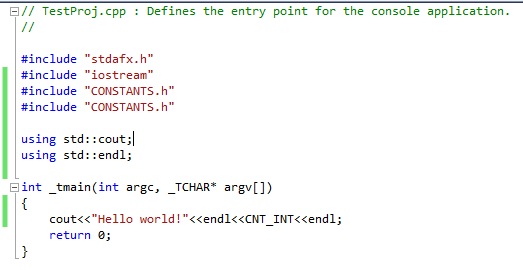 CONSTANTS.h
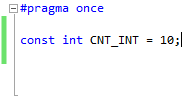 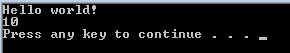 Preprocessor ignores the second inclusion of “CONSTANTS.h”
Make sure that you include #pragma once directive in all your header files
CSI 2372: Advanced Programming Concepts with C++
<iostream> vs. “iostream”
Both syntax forms cause replacement of that directive by the entire contents of the specified include file.
The difference between the two forms is the order in which the preprocessor searches for header files when the path is incompletely specified.
<> format: instructs the preprocessor to search for include files first along the path specified by the compiler, or the path specified by the INCLUDE environment variable
“” format: instructs the preprocessor to look for include files in the same directory of the file that contains the #include statement, and then in the directories of any files that include (#include) that file. The preprocessor then searches along the path specified by the compiler, then paths specified by the INCLUDE environment variable.
CSI 2372: Advanced Programming Concepts with C++
<iostream>
<<  is a binary operator
<<  is called the output or insertion operator
<<  is left associative

EXPRESSION				HAS VALUE
cout  <<  age				    cout

STATEMENT
cout << “You are ”  << age  <<  “ years old\n” ;
Manipulators
Manipulators are expressions that affect the state of an output stream

endl, fixed, showpoint, setw, and setprecision are manipulators that can be used to control output format 

endl is use to terminate the current output line, and create blank lines in output – same effect as the ‘\n’ character
Using Manipulatorsfixed and showpoint
Use the following statement to specify that  (for output sent to the cout stream) decimal format (not scientific notation) be used
cout.setf(ios::fixed);
Use the statement below to specify that a decimal point be included (even for floating values with 0 as fractional part) 
cout.setf(ios::showpoint);
Together, these two statements ensure that output of floating-point numbers will be uniform for the duration of the program (or until the settings are changed by a subsequent statement or statements)
setprecision(n)
requires #include <iomanip.h> and appears in an expression using insertion operator (<<) 

if fixed has already been specified, argument n determines the number of places displayed after the decimal point for floating point values 

remains in effect until explicitly changed by another call to setprecision
What is exact output?
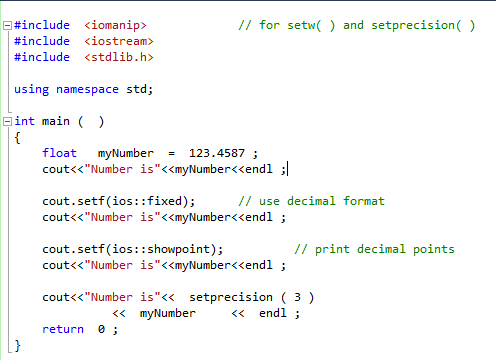 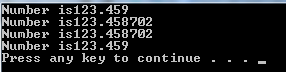 Manipulator setw
“set width” lets us control how many character positions the next data item should occupy when it is output 

setw is only for formatting numbers and strings, not char type data
setw(n)
requires #include <iomanip> and appears in an expression using insertion operator (<<)  
argument n is called the fieldwidth specification, and determines the number of character positions in which to display a right-justified number or string (not char data).  The number of positions used is expanded if n is too narrow 
“set width” affects only the very next item displayed, and is useful to align columns of output
What is exact output?
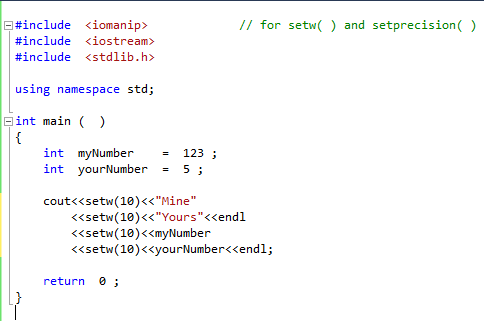 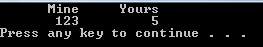 Keyboard input
Object cin represents the input stream
The extraction operator takes data from the stream and puts it in a variable:
int x;	// variable declaration
cout << “Enter a number: ”; // prompt
cin >> x; // read
cout << “You entered: ” << x << endl; // echo
Although input can be chained, this is not advisable with interactive programming
Keyboard input
General syntax:
cin >> variable;
The only thing that can go on the right of the extraction operator is a variable – stores data extracted from the input stream
Extraction and white space
The >> operator reads, but does not store as data, any leading white space characters
White space characters include:
Spaces
Tabs
Newline characters
To the extraction operator, such characters are delimiters – they define where one data item ends and the next one begins
This means space characters aren’t considered data by the extraction operator, even if the data type of the destination variable is char
NOTE:        shows the location of the file reading marker
i
ch
x
i
ch
x
25
‘A’
i
ch
x
25
‘A’
i
ch
x
Example
STATEMENTS		  CONTENTS	     MARKER
							     POSITION 

 int        i ;						 25  A\n
 char     ch ;						 16.9\n	
 float     x ;
 cin  >>  i ; 					 	 25  A\n
							 16.9\n 					
 cin  >> ch ; 					 	 25  A\n  
							 16.9\n 

 cin  >>  x ;						 25  A\n 
							 16.9\n
25
16.9
Example
char	first,
	middle,
	last;

cin >> first;
cin >> middle;
cin >> last;
Suppose the user types:
	ABC
What is stored in the variables?
first = ‘A’
middle = ‘B’
last = ‘C’
What if the user types:
	A	B	C
first = ‘A’
middle = ‘B’
last = ‘C’
Example
What is stored in the variables if the user types:
	25   J   2

What if the user types:
	2    25   J

What about:
	J    25   2
int age;
char initial;
double bill;

cin >> age;
cin >> initial;
cin >> bill;
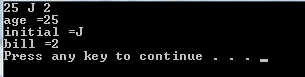 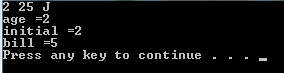 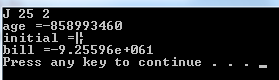 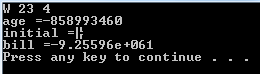 Weakness of extraction
The extraction operator works fine as long as a program’s user provides the right kind of data – a number when asked for a number, for example
If erroneous data is entered (a letter instead of a number, for example), the extraction operator isn’t equipped to handle it; instead of reading the data, it shuts down the input stream, and no more data can be read from it
How can we mitigate this???
Stdafx.h
TestProj.cpp
Stdafx.h
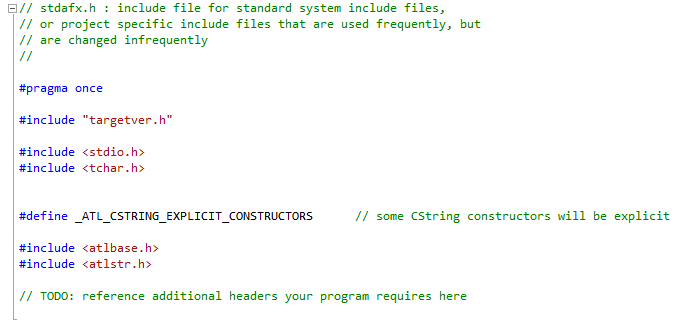 CSI 2372: Advanced Programming Concepts with C++
Stdafx.h
stdafx.h is a file, generated by Microsoft Visual Studio IDE wizards, that describes both standard system and project specific include files that are used frequently but hardly ever change.
Compatible compilers will precompile this file to reduce overall compile times. 
Visual C++ will not compile anything before the #include "stdafx.h" in the source file, unless the compile option /Yu'stdafx.h' is unchecked
It only exists in Microsoft-based compilers such as Visual Studio
CSI 2372: Advanced Programming Concepts with C++
What does this program do?
Actually, it does nothing.
This program generates a compile time error
The compiler never sees #include “iostream”  as it is located before #include “stdafx.h”
CSI 2372: Advanced Programming Concepts with C++
return 0;
The return statement causes the main function to finish.
return may be followed by a return code (main function can have void return type). 
A return code of 0 for the main function is generally interpreted as the program worked as expected without any errors during its execution. 
Any value other than 0 represents an error in the program run (program still executes and performs as normal)
CSI 2372: Advanced Programming Concepts with C++
Java data types and their C++ counterparts
Java
C++
byte (signed, 8 bits)
short (signed, 16 bits)
int (signed, 32 bits)
long (signed, 64 bits)
boolean (true/false)
char (16 bits, Unicode)
float (32 bits)
double (64 bits)
void
String
char (sort of)
int, short
long, int
long
bool
char (sort of - 8 bit ASCII)
float
double
void
string
CSI 2372: Advanced Programming Concepts with C++
Notes on C++ data types
Language specification doesn’t specify actual sizes, only relative sizes, as follows:
short <= int <= long
float <=double
Typically, char is 8-bit; uses ASCII, not Unicode
Numbers can be designated “unsigned” 
all positive
doubles magnitude of maximum value
Variables and Scope
Anything that is defined by a Type in C++ is a variable
There are two major forms of variables:
Global: can be referred from anywhere in the code, even inside functions, whenever it is after its declaration (limited to the file that they are defined in, unless included in a different file)
Local: the scope of local variables is limited to the block enclosed in braces ({}) where they are declared
Class: a name of a class element is local to the class, i.e., can only be accessed inside the class or must be used together with . -> or ::
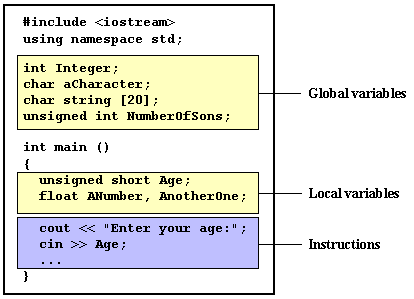 Scope of variables
Java
C++
Error: Duplicate local variable i
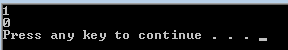 In C++ variables can override they outer scope
A variable CANNOT be defined more than once in the same scope
The “extern” keyword
What is the output of this program?
TestProj.cpp
CONSTANTS.h
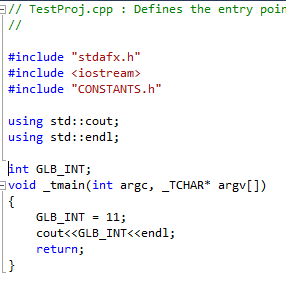 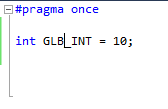 error C2086: 'int GLB_INT' : redefinition
CSI 2372: Advanced Programming Concepts with C++
The “extern” keyword
if you declare an extern variable in a source file and that variable already exists in the header file, the variable you are now using in the source file is actually the one you declared in the header file
TestProj.cpp
CONSTANTS.h
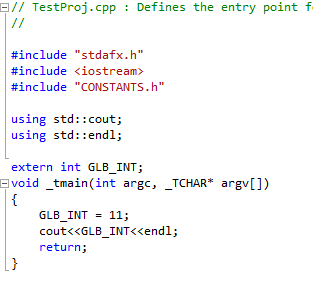 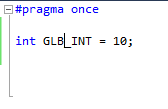 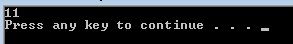 CSI 2372: Advanced Programming Concepts with C++
C++ is NOT strongly typed
Can do assignment without cast (but not without consequence)
Example:
double d = 3.9999;
int x = d; 	//demotion
// x is assigned 3 – value is truncated, not rounded, so you lose data
//Java creates a compile time error for demotion
demotion is when you try to store data from a larger (capable of fitting more data) data type into a smaller data type
CSI 2372: Advanced Programming Concepts with C++
Constants in C++
Literals and Numbers: are the most obvious kind of constants (e.g. 5, 75.43, “Hello”, …)
Literal constants, like variables, are considered to have a specific data type. By default, integer literals are of type int. However, we can force them to either be unsigned by appending the u character to it, or long by appending l:
75         // int
75u        // unsigned int
75l        // long
75ul       // unsigned long
CSI 2372: Advanced Programming Concepts with C++
Constants in C++
The default type for floating point literals is double. If you explicitly want to express a float or a long double numerical literal, you can use the f or l suffixes respectively:	3.14159L   // long double
	6.02e23f   // float
Character and string literals: There also exist non-numerical constants, like:  
'z‘		//character (char)
"Hello world”   //String
CSI 2372: Advanced Programming Concepts with C++
Constants in C++
Character and string literals have certain peculiarities, like the escape codes (/). The following table represents the built in escaped strings:
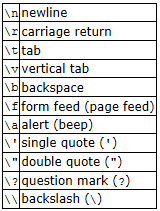 Examples:
‘\n’	//equal to endl
‘\t’
"Left \t Right"
"one\ntwo\nthree"
CSI 2372: Advanced Programming Concepts with C++
Defined constants (#define)
You can define your own names for constants using #define directive
The format for define is:
#define identifier value
e.g. 
#define PI 3.14159 
#define NEWLINE '\n' 
How is #define different from const?
#define does not consume memory. It is a directive that is processes by preprocessor and literally replaces every occurrences of the variable with its definition
CSI 2372: Advanced Programming Concepts with C++
#define directive
What compiler sees
What preprocessor sees
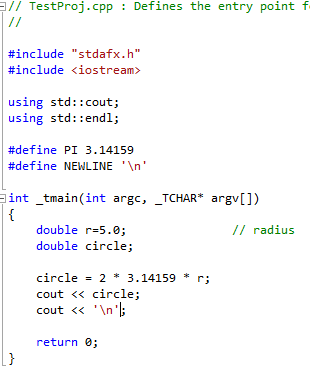 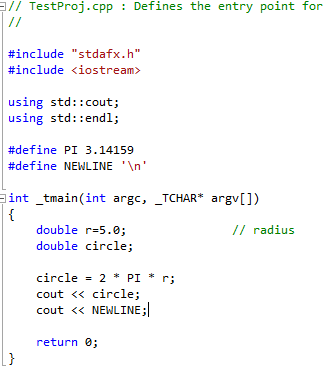 CSI 2372: Advanced Programming Concepts with C++